Федеральный государственный стандарт дошкольного образования ФГОС ДО
Вступил в силу с 01. 01. 2014 г.
ФГОС ДО основан следующих документах:
1) Конвенция о правах ребенка
2) Закон об образовании РФ
Click    to add title in here
3) Конституция РФ.
4) Государственная программа      «Развитие образования на 2013-2020г
ФГОС предусматривают:
1) доступность и бесплатность дошкольного образования (закрепляет права на получение доступного и бесплатного качественного дошкольного образования)

2) Закрепляет права и обязанности родителей – приоритет по воспитанию за семьей.

3)Родители включаются в образовательный процесс как партнеры, а не как сторонние потребители образовательных услуг.

4) Законом предусмотрено получение дошкольного образования и вне дошкольных организаций;

5) Повышение требований к воспитателям (с введением Стандарта должны появиться педагоги нового уровня) ;
При реализации  стандарта должны учитываться:
Индивидуальные потребности ребёнка, связанные с его жизненной ситуацией и состоянием здоровья

 Индивидуальные потребности отдельных категорий детей

 Возможности освоения ребёнком Программы на разных этапах её реализации

 Интересы и мотивы детей, членов их семей

 Специфика национальных, социокультурных и иных условий, в которых осуществляется образовательная деятельность

Возможности педагогического коллектива

Сложившиеся традиции Организации или группы.
Отличие ФГОС ДО от ФГТ
Основные требования стандарта
Требования к структуре программы и её объёму
Требования к условиям реализации Программы
Требования к результатам освоения Программы
[Speaker Notes: Content Layouts]
Организационный
Требования к структуре ОПВключает три основных раздела
Содержательный
Целевой
1.Обязательная часть
2 Формируемая 
Участниками ОО
1.Обязательная часть
2 Формируемая 
Участниками ОО
1.Обязательная часть
2 Формируемая 
Участниками ОО
Требования к условиям реализации программы
Психолого-педагогические;

Кадровые

Материально-технические

Финансовые

К предметно-развивающей среде.
Требования к результатам освоения программы
Основной результат – это социализация детей.
( Личностные результаты развития ребенка, а не результат обучения)

ФГОС ДО предусматривает 1 группу результатов - личностные 
(в школе: предметные, метапредметные и личностные) .
Требования к результатам освоения программы
Результаты освоения программы описаны в виде целевых ориентиров:
* Инициативность
* Самостоятельность
* Уверенность в себе
* Воображение
* Физическое развитие
* Волевые усилия
* Любознательность
* Интерес ребенка.
«Быть готовым к школе – не значит уметь читать, писать и считать. 
	Быть готовым к школе –  значит быть готовым всему этому научиться». 

доктор психологических наук, 
Леонид Абрамович Венгер
Каждый ребенок идет в первый класс с надеждой, что в школе все у него будет хорошо.  Учительница будет красивая и добрая,  одноклассники будут с ним дружить, и учиться он будет на пятерки.
Оправдание детских и родительских ожиданий 
зависят от того, как ребенок 
психологически подготовлен к школе
Составляющие психологической готовности
Личностно-социальная готовность
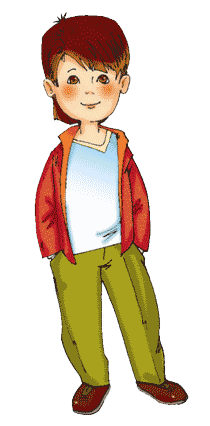 Интеллектуальная готовность
Мотивационная готовность
Эмоционально-волевая готовность
Психологически не готовый к школе ребёнок:
Не может сосредоточиться 
на уроке, часто отвлекается
Тяготеет к шаблонным 
действиям и решениям
Испытывает затруднения в общении со взрослыми и сверстниками по поводу учебных задач
Не может включиться 
в общий режим 
работы класса
Проявляет 
мало инициативы
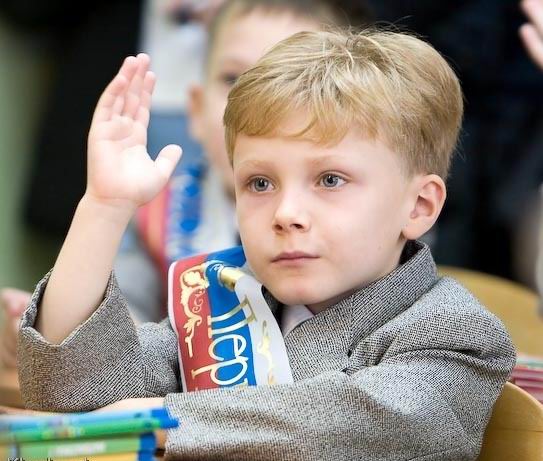 Психологически готовый к школе ребенок
.
Личностно – социальная готовность
Готов к общению 
и взаимодействию – 
как  со взрослыми,
 так и со сверстниками
Интеллектуальная готовность
 Имеет широкий кругозор, 
запас конкретных знаний, 
понимает основные 
закономерности
Мотивационная готовность
Желание идти в школу, 
вызванное 
адекватными причинами 
(учебными мотивами).
Эмоционально – волевая готовность
Умеет контролировать 
эмоции и поведение
Видео 1: Личностно-социальная
www.themegallery.com
Остриков Артем
Видео 2: Мотивационная
www.themegallery.com
Лопатина Вика
Видео 3: Интеллектуальная
www.themegallery.com
Цыганкова Валерия
Видео 4: Эмоционально-волевая
www.themegallery.com
Цыбин Дима
Видео 5: Коренцова Эвелина
www.themegallery.com
Видео 6: Лунев Артем
www.themegallery.com
Что же тогда такое психологическая готовность к школе и можно ли ее сформировать?
Психологическая готовность это необходимый и достаточный уровень психического развития ребенка для начала освоения школьной учебной программы в условиях обучения в группе сверстников
в играх, 
в труде, 
в общении со взрослыми 
    и сверстниками,
 в процессе формирования 
    традиционных 
    школьных навыков
    (письма, счет, чтения)
Психологическая готовность к школе возникает у детей не сама по себе, 
а образуется постепенно:
.
Личностно-социальная готовность
Умеет ли ребенок общаться с 	детьми. 
Проявляет ли инициативу в 	общении или ждет, когда его 	позовут другие ребята. 
Чувствует ли принятые в обществе 	нормы общения, 
Готов ли учитывать интересы 	других детей или 	коллективные интересы, 	умеет ли отстаивать свое 	мнение. 
Чувствует ли разницу в общении с 	детьми, учителями и другими 	взрослыми, родителями.
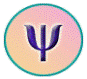 У малыша к моменту поступления в школу должен  быть достаточно разнообразный опыт общения с незнакомыми людьми. Необходимо дать ему возможность самому установить контакты с окружающими в поликлинике, на детской площадке, в магазине и пр.
Интеллектуальная готовность
Умение думать, анализировать, делать выводы. 

Развитие речи, словарный запас и способность рассказывать что-то на доступные темы, в том числе и элементарные сведения о себе.

Способность к концентрации внимания, умение строить логические связи, развитие памяти, мелкая моторика.
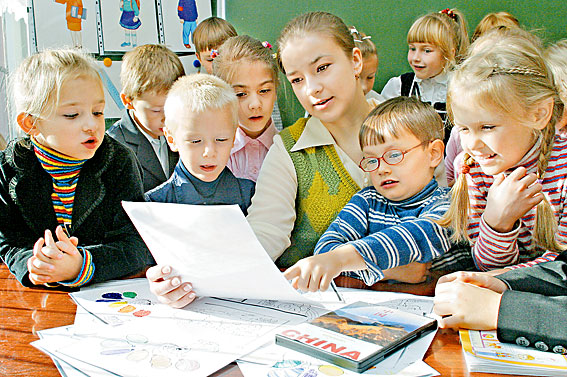 Умение писать, читать, считать, решать элементарные задачки, это лишь навыки, которым можно научить.  Не подавляйте исследовательский интерес юного естествоиспытателя, тогда к моменту поступления в школу ему многое удастся постичь на собственном опыте. Учите ребенка самого искать ответы на свои бесконечные «почему»,  выстраивать причинно-следственные связи – одним словом, активно интересоваться окружающим миром.
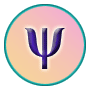 Мотивационная готовность
Познавательный интерес, желание узнавать что то новое.

Сформированность  положительного отношения к школе, учителю, учебной деятельности, к самому себе
Рассказывать о своих школьных годах, вспоминая смешные и поучительные случаи, читать вместе с ребенком книги о школе, рассказывать о школьных порядках, устроить малышу экскурсию по будущей школе, показав ему, где он будет учиться. Полезны занятия, которые развивают фантазию и воображение:  рисование, лепка, конструирование, а также самостоятельность  и упорство: занятия в кружках и секциях.
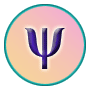 Эмоционально - волевая готовность  к  школе
.
Способность делать не только то, что хочу, но и то, что надо, не бояться трудностей, разрешать их самостоятельно.
Адекватная самооценка и 	положительный образ 	себя.

Умение сосредоточиться, 	управление эмоциями.
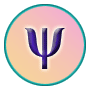 Формированию этих качеств поможет игра!!!
Игры учат спокойно дожидаться своей очереди, своего хода, с достоинством проигрывать, выстраивать свою стратегию и при этом учитывать постоянно меняющиеся обстоятельства и т.д.Также необходимо приучать ребенка к смене деятельности, режиму дня.
Важно проявлять веру в ребенка, искренне поощрять, помогать  и  поддерживать. Потихоньку ребенок разовьет в себе способность к волевому усилию, но не сразу. Помогите ему!
Школа – это естественный этап в жизни ребенка.
А помощь родителей выражается– в понимании ребенка, в умении направить его и поддержать.
Спасибо за внимание!